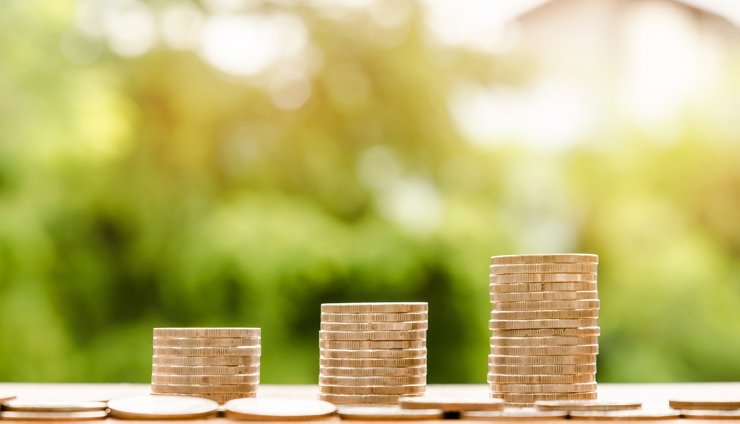 МБДОУ «Детский сад «Родничок» г.Строитель 
Яковлевского городского округа»
Мастер –класс для педагогов:
«ФОРМИРОВАНИЕ ФИНАНСОВОЙ ГРАМОТНОСТИ 
У ДЕТЕЙ ДОШКОЛЬНОГО ВОЗРАСТА»
«Нажить много денег - храбрость; сохранить их – мудрость                                                    а умело расходовать – искусство».  
 Бертольд Авербах

«Финансовая грамотность становится навыком, необходимым для каждого человека в двадцать первом веке. Поэтому разработка и внедрение стратегий финансового образования населения является важным направлением государственной политики во многих странах «Группы двадцати», включая Россию» 
Антон Германович Силуанов
министр финансов РФ
АКТУАЛЬНОСТЬ
В  дошкольном возрасте у детей приобретается первичный опыт ориентировки в элементарных экономических явлениях, 
формируется основа в создании 
будущего экономического 
мышления
ЗАДАЧИ МАСТЕР КЛАССА
Познакомить педагогов с возможностями экономического воспитания дошкольников;

 Способствовать введению игр экономического содержания в практическую деятельность педагогов ДОУ;

Побудить участников мастер-класса к широкому использованию современных форм и методов работы по формированию финансовой грамотности дошкольников в условиях ДОУ.
АННАГРАМЫ
СИПЕНЯ  - (пенсия)
   ЛАКМЕРА – (реклама)

   РАПЛАТАЗ – (зарплата)
   ОВОДРОГ – (договор)

    КАБН   -  (банк)
    ГИНЬЕД – (деньги)
ЗАГАДКИ
1. На товаре быть должна, обязательно … 
2. Коль трудиться круглый год, будет кругленьким … 
3. Журчат ручьи, промокли ноги, весной пора платить … 
4. Дела у нас пойдут на лад: мы в лучший банк внесли свой … 
5. На рубль – копейки, на доллары – центы, бегут-набегают в банке…
6.Люди ходят на базар: Там дешевле весь…. 
7.Приносить доходы стал. В банке папин …. 
8.И врачу и акробату. Выдают за труд…
ПОСЛОВИЦЫ
Живется, у кого денежка ведётся
Деньги любят счет
Не имей сто рублей, а имей сто друзей».
Не деньги богатство - бережливость да разум.
Долг платежом красен
Считай деньги в своём кармане!
Не имей сто рублей, а имей сто друзей».
ЭКОНОМИЧЕСКИЕ СКАЗКИ
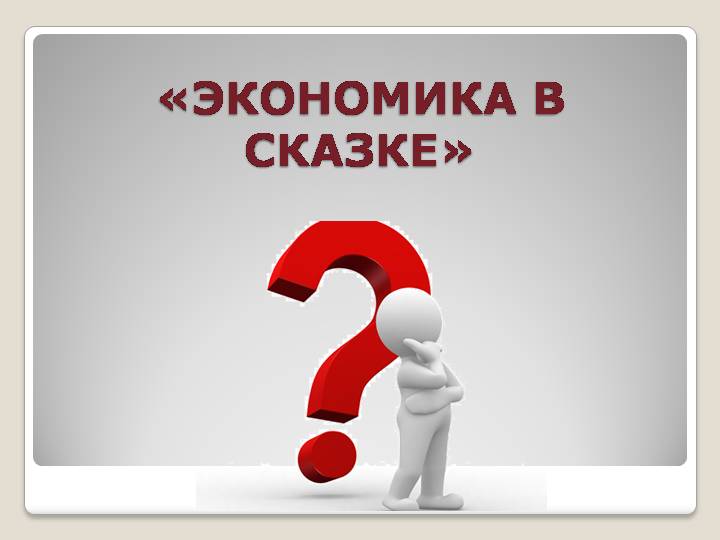 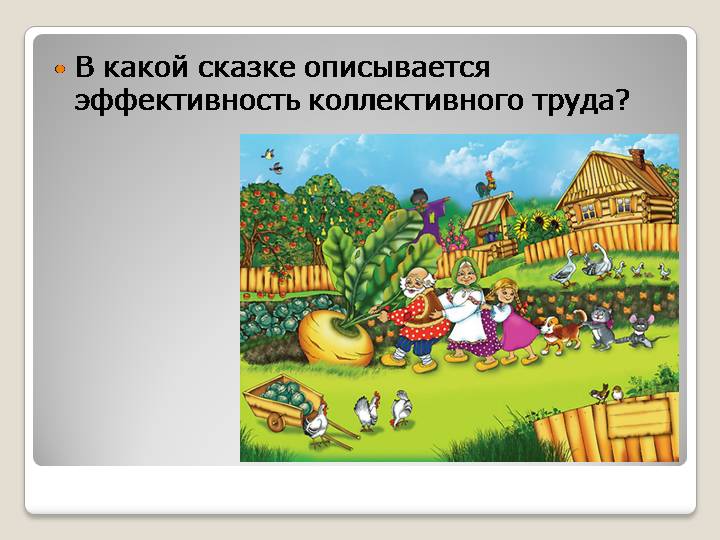 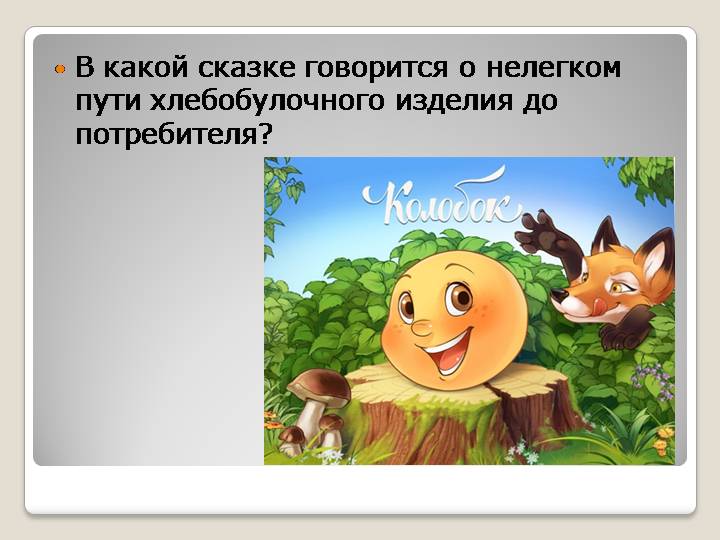 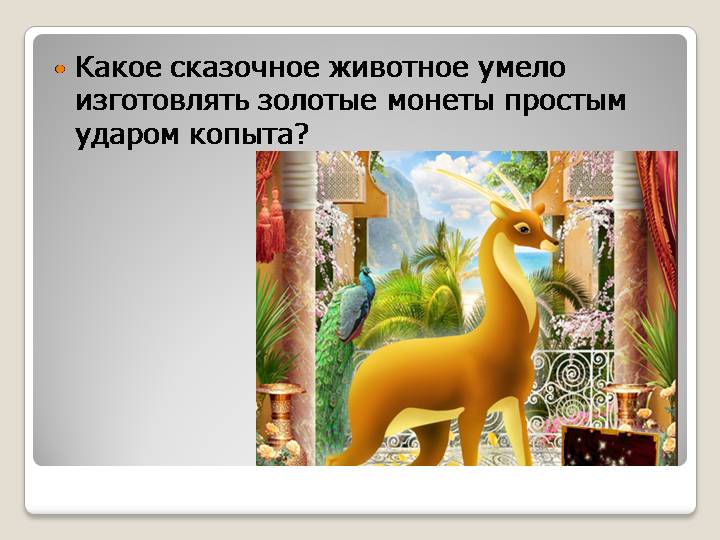 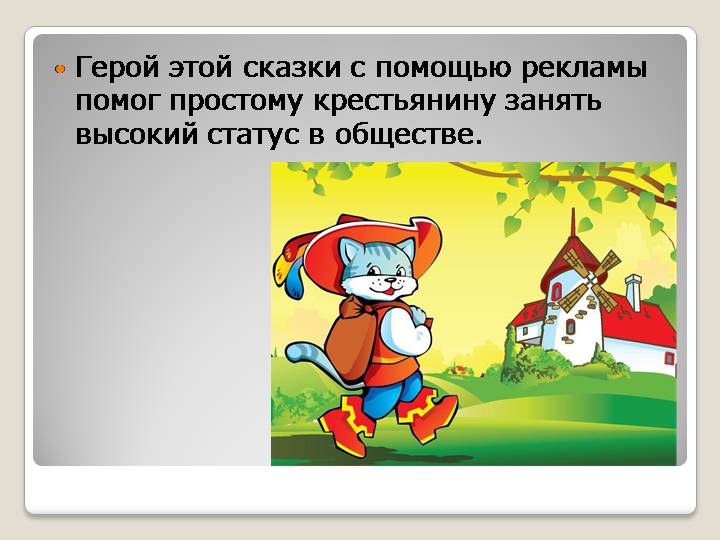 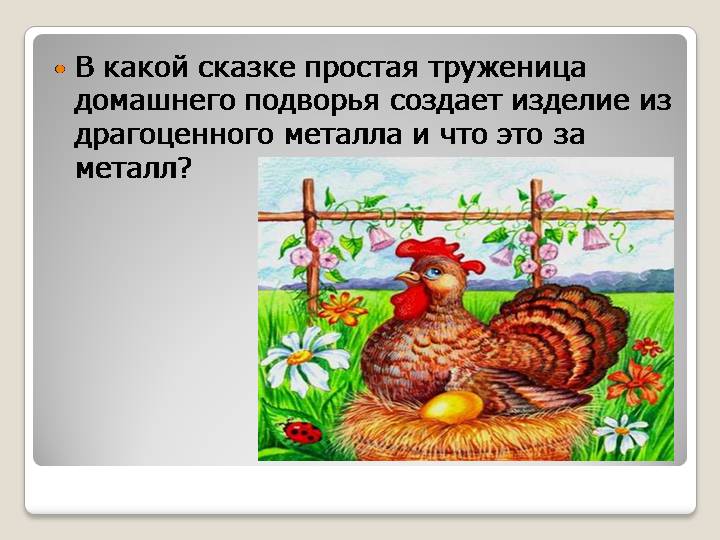 ЭКОНОМИЧЕСКИЕ ЗАДАЧИ
1. Когда валенки стоят дороже: летом или зимой?
2. Какие яблоки можно продать при одинаковой цене быстрее: свежие или подгнившие?
3. Где дороже бутылка «Пепси»- в пустыне или на севере?
4. В двух магазинах продают огурцы: в одном магазине по цене 100 руб. за 1 кг., а в другом по 120 руб. за 1 кг. В каком магазине раскупят огурцы быстрее?
5. Зайцы целую неделю продавали морковку по 10 руб. за 1 кг. К концу недели она потеряла товарный вид: сморщилась, стала гнить. Никто не покупал. Посоветуйте, что делать Зайцам?
ИГРА «Груша и яблоко»
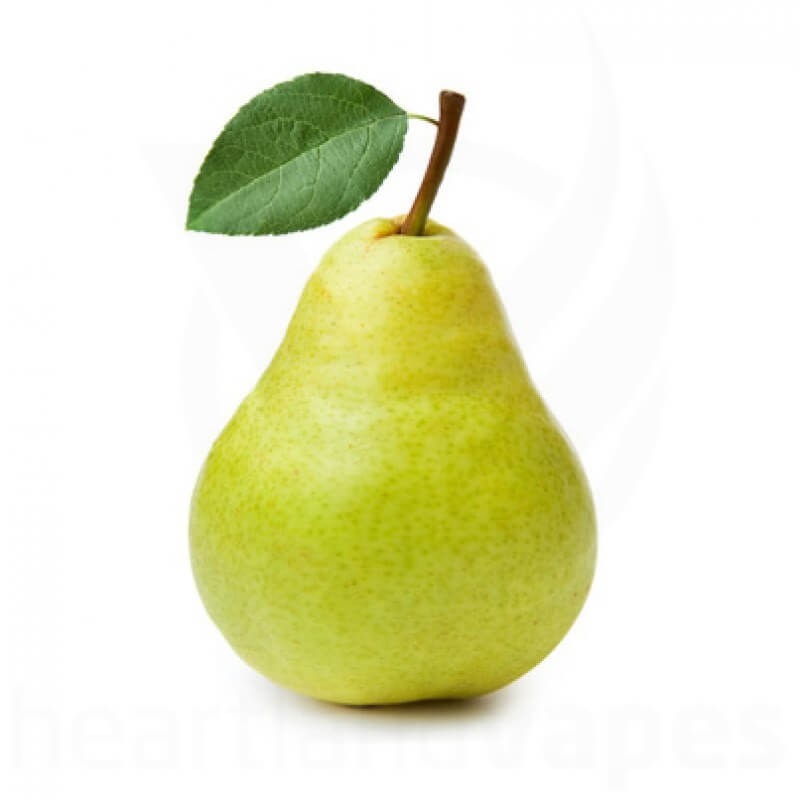 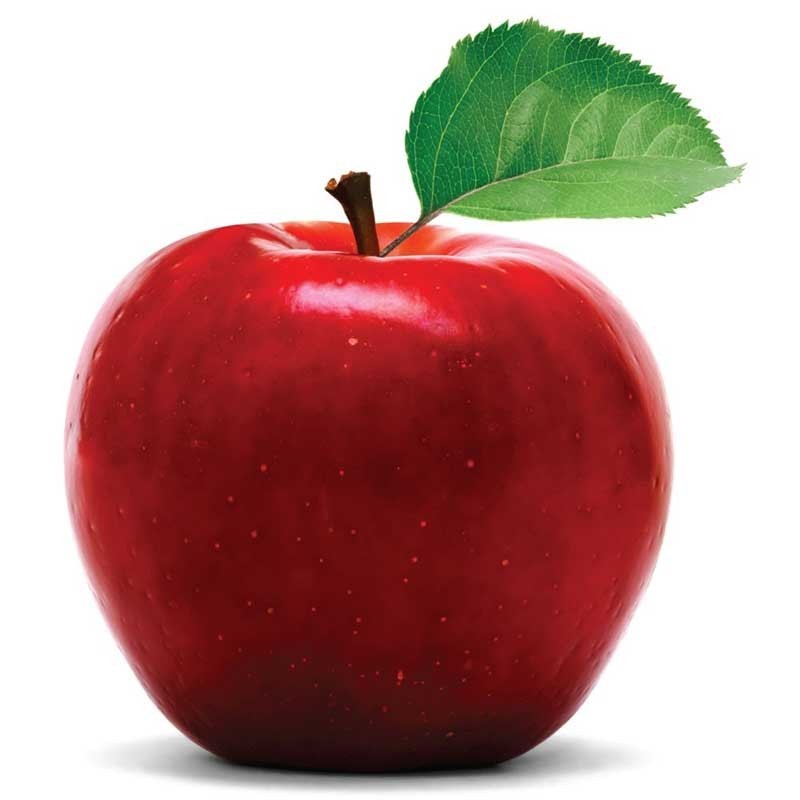 СЮЖЕТНО-РОЛЕВЫЕ ИГРЫ ПО ФИНАНСОВОЙ ГРАМОТНОСТИ
ПЕДАГОГИЧЕСКИЕ СИТУАЦИИ
КАк правильно НАУЧИТЬ детей ОБРАЩЕНИЮ С ДЕНЬГАМИ
ЭФФЕКТИВНОСТЬ ФОРМИРОВАНИЯ ФИНАНСОВОЙ ГРАМОТНОСТИ ДЛЯ ДЕТЕЙ
ЭФФЕКТИВНОСТЬ ФОРМИРОВАНИЯ ФИНАНСОВОЙ ГРАМОТНОСТИ ДЛЯ РОДИТЕЛЕЙ
расширение знаний о финансовой грамотности;
содействовать повышению уровня мотивации к получению знаний в области финансовой грамотности через игровые средства обучения;
помочь детям социализироваться и достичь успеха в будущем;



ЭФФЕКТИВНОСТЬ ФОРМИРОВАНИЯ ФИНАНСОВОЙ ГРАМОТНОСТИ ДЛЯ ПЕДАГОГОВ

побуждать педагогов в необходимости экономического воспитания, расширении его возможностей ; расширение кругозора педагогов в применении современных форм и методов работы по формированию финансовой грамотности дошкольников в условиях ДОУ
«КУБИК БЛУМА»
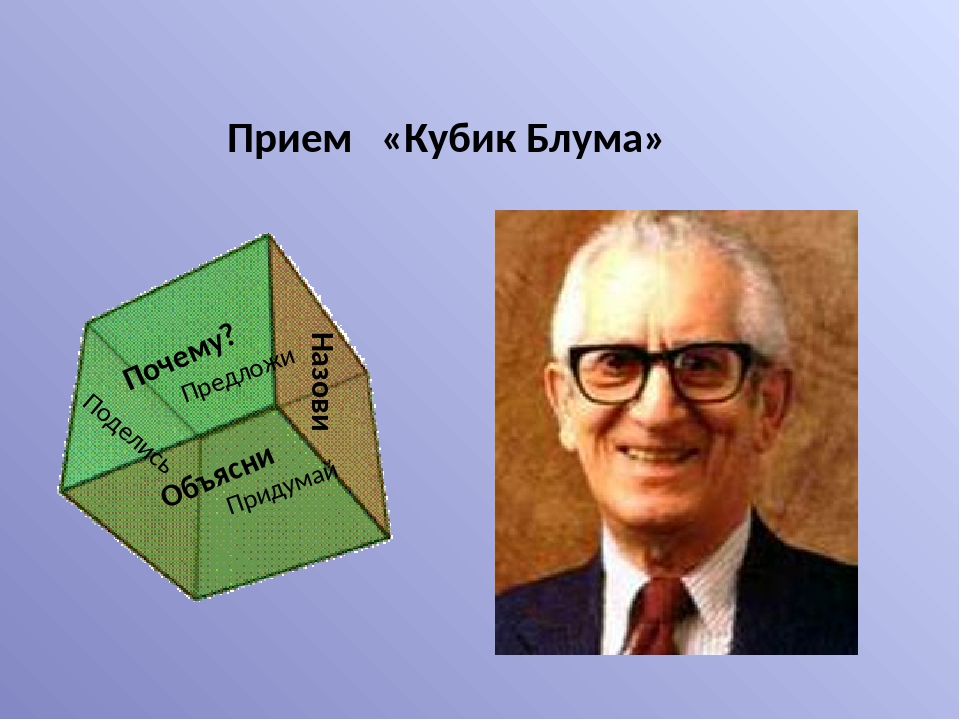 СПАСИБО ЗА ВНИМАНИЕ !